PREOP
INTRAOP
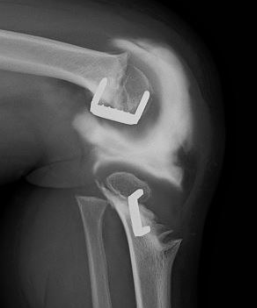 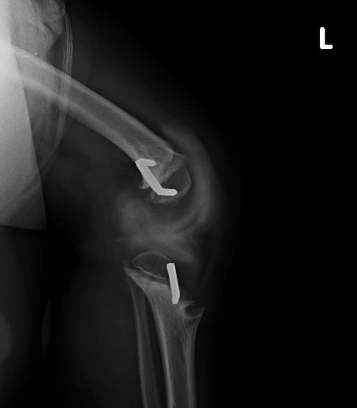 PO 4. AY